Profese transferářkvalifikační profesní vzdělávání Transfera.cz
Plán školení
Realizace od 1.9.2024
Program Profese transferář
Zaměstnanci výzkumných institucí
Pracovníci kanceláří TTO
Pracovníci administrativy a vedení institucí
Zaměstnanci průmyslových podniků
Další zájemci

Program Transferář junior
Studenti (jiný koncept programu)
s nulovou či min. znalostí TZT
se zájmem a/nebo potřebou znalosti TZT pro svou praxi a profesi
zvýhodněná cena, úprava náplně modulů, k další diskuzi…
Pro koho?
PROČ?
Obsahově jednotné a profesní komunitou standardizované penzum znalostí
Garantovaná shodná kvalita napříč ČR
Výuka českých specifik TZT (legislativa, kultura, fin. nástroje)
Akceptace znalostí zaměstnavateli v ČR
Základ pro další studium TZT (např. ASTP, další kurzy)
Podklad pro standardizaci profese „Manažer transferu znalostí a technologií“ při MŠMT, MPSV aj.
Školitelé
Požadavky:

prokazatelné zkušenosti a znalosti v oboru s daným tématem 
min. praxe > 5 let
Sylaby a prezentace dle šablony a brandu Transfery
Interaktivní prezentace vč. úkolů
A další, prostor pro diskuzi.
Školená témata/program
Požadavky:
Sylaby a prezentace dle šablon, osnov a brandu Transfery
Interaktivní, zážitkové vč. prac. skupin a úkolů
1 téma = 1 výuk. den
1 – 3 školitelé/den
Zakončení závěrečným testem
Místo a průběh školení
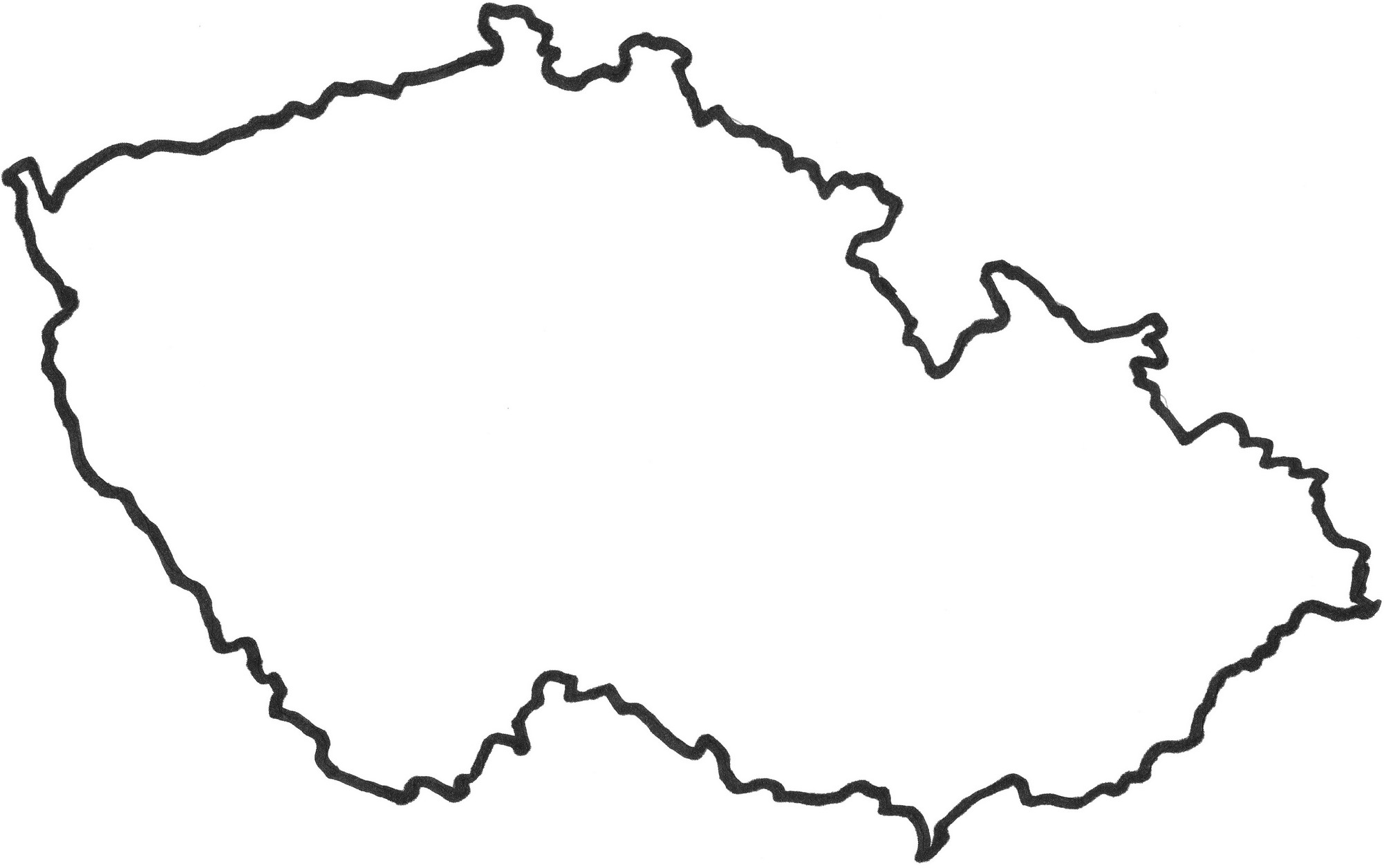 Město Praha nebo Brno
72 hod/1 rok; 1 den v měsíci, 9 modulů
Další běhy možno uskutečnit paralelně v obou městech
Praha
Brno
Ekonomická stránka projektu
Realizační tým
Koordinátor(ka) školení (min. 0,5 úvazek; příprava a organizování školení a komise)
Podpůrný tým Transfera Transfera + CETTAV – support koordinátorovi (metodická, dojednávání lektorů/účastníků, asistence při školení a komisi)
Skupina Profese transferář web, PR, ekonomika, školitelé, komise
Informace, registrace, marketing
Na webu spolku Transfera.cz – samostatná sekce
Profily školících institucí a školitelů
Kalendář kurzů
Programy a témata kurzů + podmínky
Registrační formulář
PR a marketingová podpora, komunikační podpora
Zkoušky a osvědčení
Zkoušky
Písemný test + ústní pohovor/vyhodnocení kurzu (zisk 15 bodů)
Organizuje Transfera.cz – komise 
Členové komise
ředitelé TTO členů Transfery (zastupitelnost)
Czechinvest, MPO/TAČR
Investoři, lidi z průmyslu
Osvědčení
Pouze osvědčení pro účastníky o absolvování kurzu
Vydává spolek Transfera.cz
V budoucnu nechat program oficiálně certifikovat, nutno promyslet zvýhodněnou certifikaci pro absolventy předchozích běhů
Další kroky
Dohodnout se na obsahu školení programu Profese transferář, příp. Transferář junior
Dohodnout seznam školitelů a témat, které budou školit (kdo co bude chtít reálně školit)
Navrhnout podpůrné týmy v Praze a Brně
Připravit šablony a podklady (sylaby, prezentace, testy)
Připravit obsah webu na Transfera.cz (program, témata, školitelé, registrace atp.) 
Připravit PR a Mkt komunikační plán
Spustit pilotní běh v lednu 2024
1-2 roky testovat a zvážit akreditace, navazující kurz Senior apod.
Inspirace
ASTP – proces, hodnocení
EuKTS – proces, moduly, hodnocení
ALEVIA – model školení, školitelé, nabídka prostoru
TUL - projekt
UK – výuka TZT
MUNI – kurzy a školení TZT
SSČ AV ČR – model půlročního kurzu TZT se zkouškou a osvědčením